Clinical epidemiology
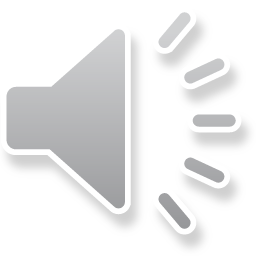 Definition
Clinical epidemiology is the application of epidemiological principles and methods to the practice of clinical medicine.
 Clinical epidemiology starts with ill people and study the outcome of illness.
Diagnosis-prognosis- treatment
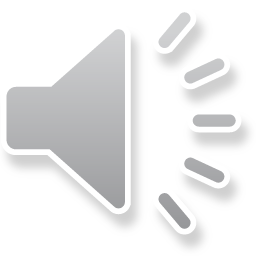 Normality and abnormalitydefinitions
3 types of criteria have been used to help clinicians make practicle decisions.
   1. Normal as common.
      frequently occuring values as normal and those occurring infrequently as abnormal.
     An arbitrary cut-off point on the frequency distribution (2 SD above or below the mean). All values beyond this point are considered abnormal.- operational definition of normality.
LIMITATION- no biological basis for using this cut-off.
3
4
6
8
10
Cholestrol (mmol/L)
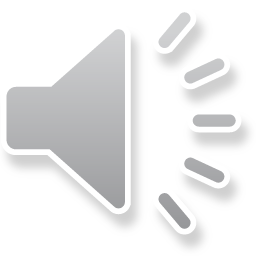 Normality and abnormalitydefinitions
2. Abnormality associated with disease.
 -based on the distribution of observations for both healthy and diseased people. And attempts to define a cut-off point that clearly separates the two groups.
Without CHD
With CHD
2      3       4         5         6         7        8        9       10
Cholesterol (mmol/l)
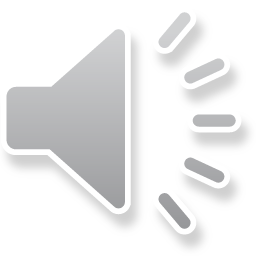 Normality and abnormalitydefinitions
3. Abnormal as treatable
 Determined by evidence from randomized controlled trials which indicate the level at which treatment does more good than harm.
This info is rarely available in clinical practice.
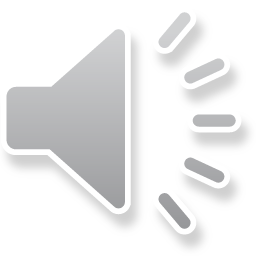 Diagnostic tests
The first objective in a clinical situation is to diagnose any treatable disease present.
Value of a test- Validity, Accuracy, and precision.
     Sensitivity and specificity of the test.
      Predictability of the test-
          positive predictive value – probability of disease in a patient with an abnormal test result.
         negative predictive value- probability of not having disease when the test result is negative.
PV depends on sensetivity and specificity but also depends on the prevalence of disease in the population.
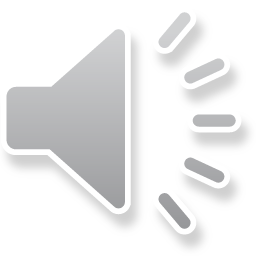 Natural history  and prognosis
Detectable preclinical phase
A                    B                      C                    D
Biologic onset
Symptomes develop
Disease detectable by screening
Death
Detection and treatment at any stage can alter the natural history of a disease. The effects of treatment can only be determined if the natural history of the disease in absence of treatment is known.
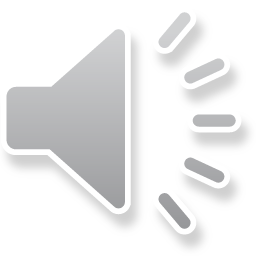 Natural history and Prognosis
Prognosis is the prediction of the course of a disease and is expressed as the probability that a particular event will occur in the future.
Epidemiological information is necessary to provide sound predictions on prognosis and outcome.
In studies to determine natural history and prognosis , the group of patients should be randomly selected- to avoid selection bias.
Prognosis in terms of mortality is measured as case-fatality rate or probability of survival ( survival curves).
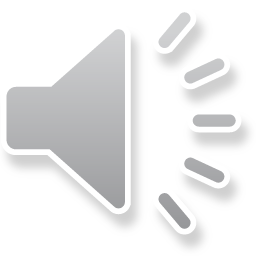 Effectiveness of treatment
Some treatments are so clearly advantageous that they require no formal assessment. (antibiotics, surgery for serious trauma).
Usually the effects of treatment are much less obvious and most interventions require research to establish their value.
Theoretically effective and practically effective. (compliance).-Randomized clinical trials.
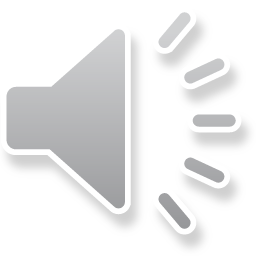 Prevention in clinical practice
Sound epidemiological knowledge encourages the practice of prevention in the context of ordinary clinical practice.
Prevention should be integrated into routine clinical practice, whether by a medical practitioner or some other health professional.
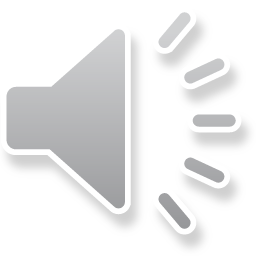 To conclude.....
Clinical epidemiology is concerned with the study of disease in patients and it involves
Diagnosis-prognosis- treatment
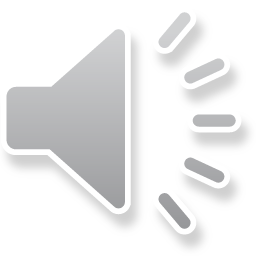